Взаимодействие неаллельных генов
Цель: 1.узнать как гены влияют    друг на друга, находясь в одной хромосоме;
           2.запомнить такие понятия : плейотропномть, эпистаз, комплемантарное и полимерное взаимодействие генов.
Аллельные и неаллельные гены
Взаимодействие аллельных генов
Полное доминирование
Неполное доминирование
Сцепленное наследование
Сцепленное с полом наследование
Кодоминирование (группы крови)
Сцепленное наследование
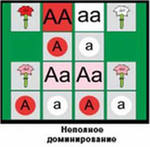 Неполное доминирование
Полное доминирование
Кодоминирование
Дополнительное (комплементарное взаимодействие генов)
Эпистаз (ингибирование)-один ген подавляет действие другого.
W-белые плоды тыквы
w-окрашенные плоды тыквы
Y-желтые плоды тыквы
y-зеленые плоды тыквы
                     P   WWYY     х     wwyy
                            белые                               зеленые
                     F                WwYy
                                         белые
Полимерное действие генов (суммирование)
А1А1А2А2А3А3А4А4-самые темные африканцы
а1а1а2а2а3а3а4а4-европейцы
   

        Чем больше генов, тем сильнее проявляется признак.
Плейотропность или множественное действие генов.
Паучьи пальцы
Вывих хрусталика глаза
Пороки клапанов сердца
Заболевания сосудов
m